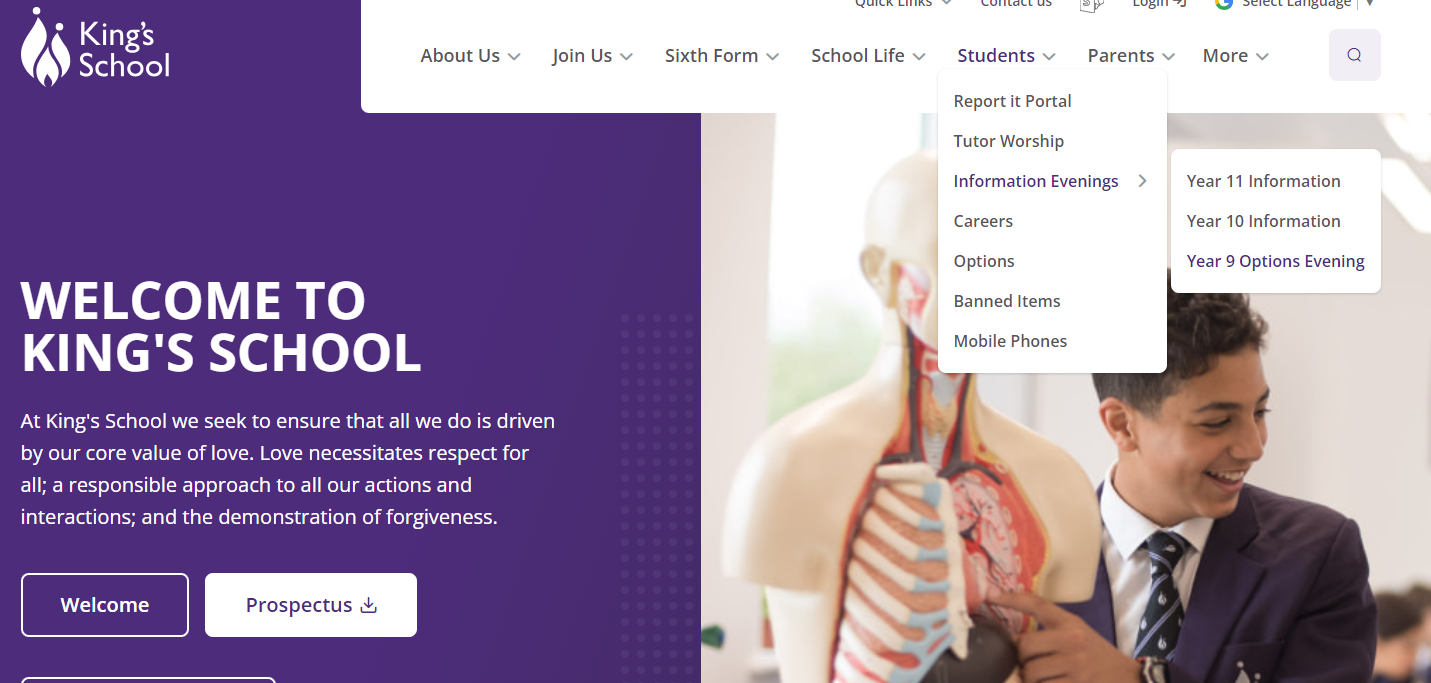 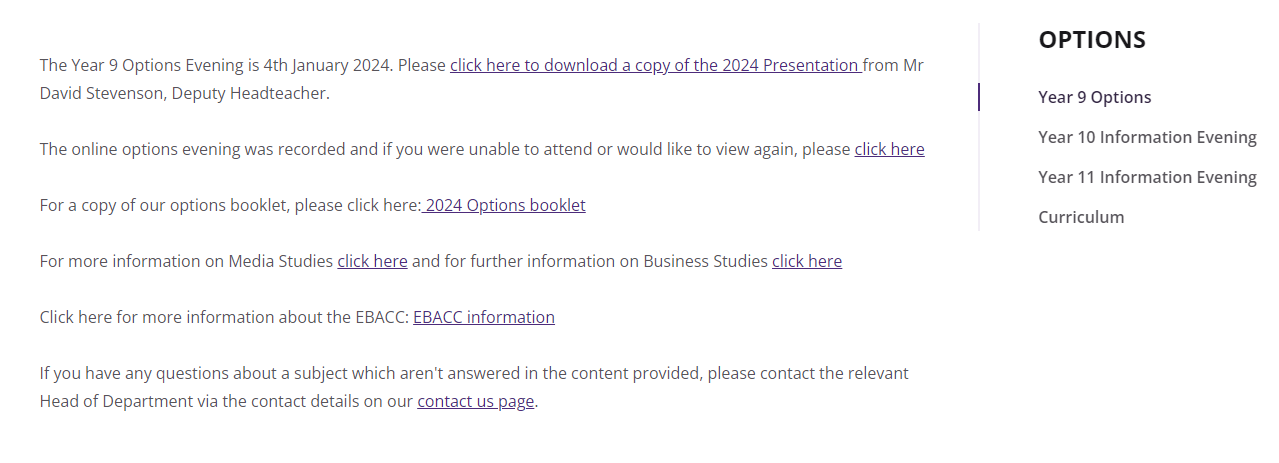 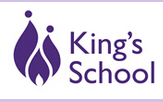 The Options process
1/9/2025
The journey
[Speaker Notes: We are at the end of step 1]
Timeline
How we have decided the subjects
Will all students get their first choice?
We will try our utmost
We have not created blocks ahead of options choices
It may not be possible
That is why we ask for a reserve option – please take this choice seriously!
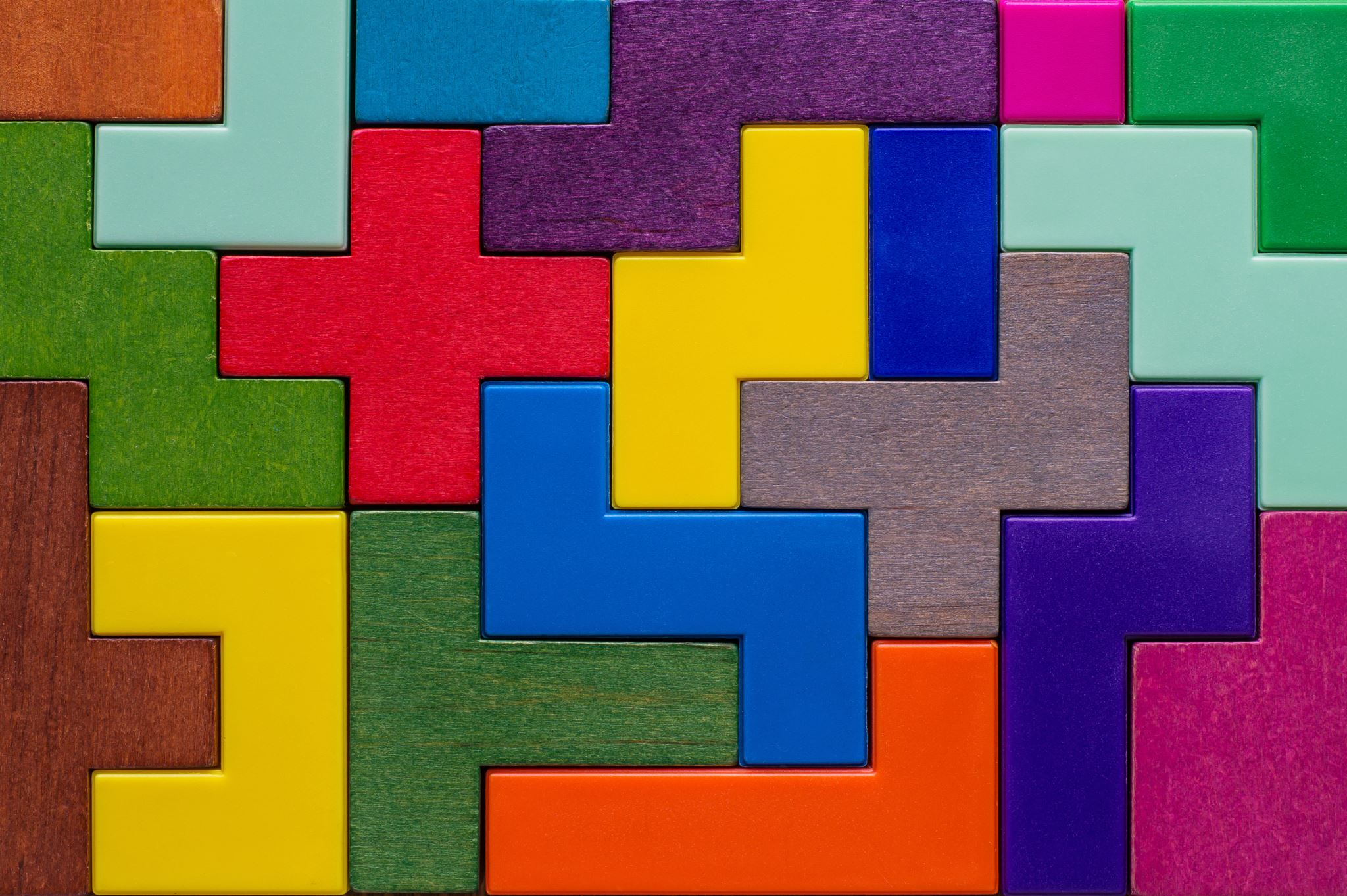 How to decide
Good reasons to choose a course
Bad reasons to choose a course
My friend is choosing it
I like the teacher
I don’t like the teacher
It sounds easier
I am good at this subject
I enjoy this subject
I am interested in this subject
This subject enables me to do well in the future
Geography
History
Media
Music
Physical Education
Spanish
Core Curriculum and Options
The core curriculum studied by all students will be:

English and English Literature 	
Mathematics 			
Science 	(double or triple)		
Religion and Philosophy

PSHE – Non-Examined		                   
Core PE – Non-examined 
Daily Worship – Non-Examined                   

= 6/7 GCSEs
Students will then choose 3 subjects from the list below.
Art and Design
Business Studies
Computer Science
Design & Technology
Drama
French
Food and Nutrition
Geography
History
Media
Music
Physical Education
Spanish
This means most students will complete 9/10 GCSEs
Pathways and blocks
The choices will look like this
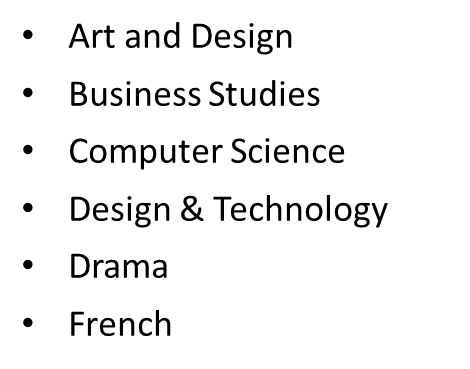 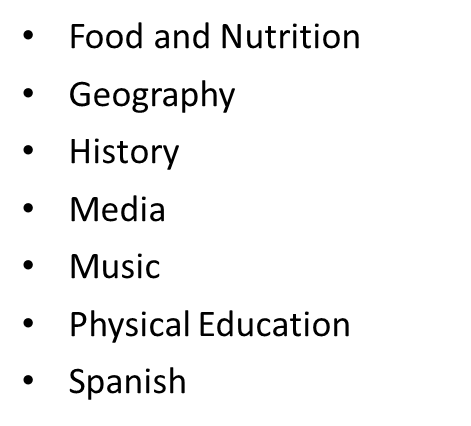 Possible new choice – GCSE Dance
If you want to choose Dance …
Choose Dance AND another subject as an alternate

e.g. 

Dance and Drama

Dance and History

If not, I will use the reserve choice to model the options blocks
What if I think my child will not be able to access these courses due to a learning need?
EHCP – will have been discussed in annual reviews. SEND team will contact and discuss.
K coded (no EHCP) – we believe our choices and our teaching make all option choices accessible. 
We have high expectations and ambitions for all our students, and we make our subjects inclusive for all. 
We believe that the choices we offer provide appropriate options for all students. If you have concerns or questions relating to this, contact the SENDCO inbox ( sendco@kingsschoolhove.org.uk )
The EBACC – a broad curriculum
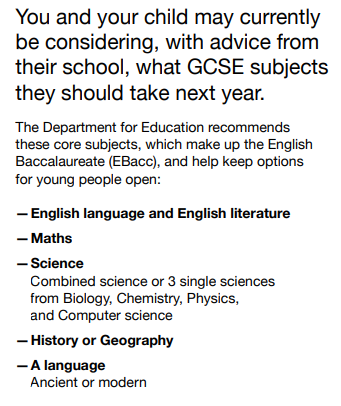 What is the EBACC?
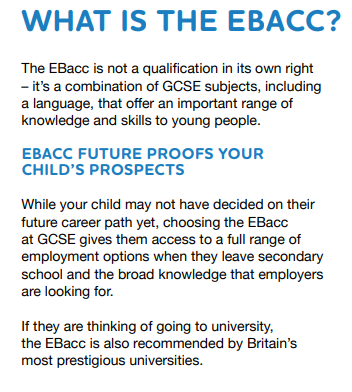 Why is the EBACC a good option for most students?
A study by the UCL Institute of Education shows that studying subjects included in the EBacc provides students with greater opportunities in further education and increases the likelihood that a pupil will stay on in full-time education.

 Sutton Trust research reveals that studying the EBacc can help improve a young person’s performance in English and maths.


 https://www.gov.uk/government/publications/english-baccalaureate-ebacc/english-baccalaureate-ebacc
Why is the EBACC a good option for most students?
Some statistics the government give to encourage students to choose EBacc subjects:
In 2012 92% of those who entered an undergraduate course at Oxbridge had studied a language … and 88% had studied a humanities subject. 
For Russell Group Universities 82% of those who entered an undergraduate course at a Russell Group University had studied a language and 82% had studied a humanities subject.
Why languages?
Languages are rewarding subjects that broaden horizons and give travel and employment opportunities.

It is normal for a student to feel they are not as good at languages compared to other subjects – they have usually been studying them for less time. 

Employers and Universities really value languages and studying a language can help open doors.
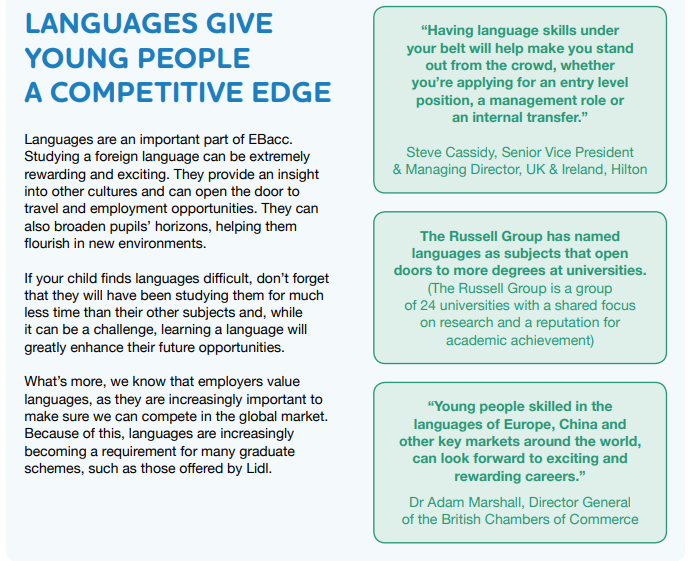 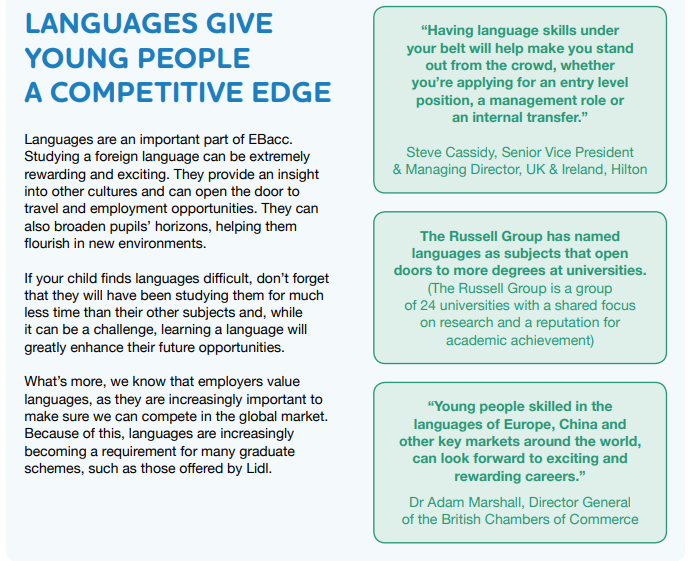 Why languages?
We require the study of a humanities subject or a language.
We recommend the study of both!
This still leaves one other free choice 
It is possible to choose 2 languages, or History and Geography, or any combination of 3 of these subjects
We recognise the full EBACC is not best for all students. We will discuss this when we interview students.
It is not necessary for students to take subjects at GCSE to go on to study them later or have careers in related fields.
Implications for choices
The choices will look like this
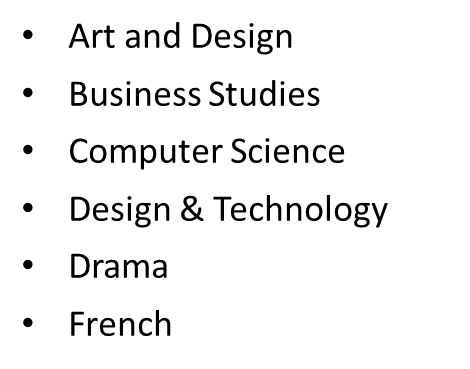 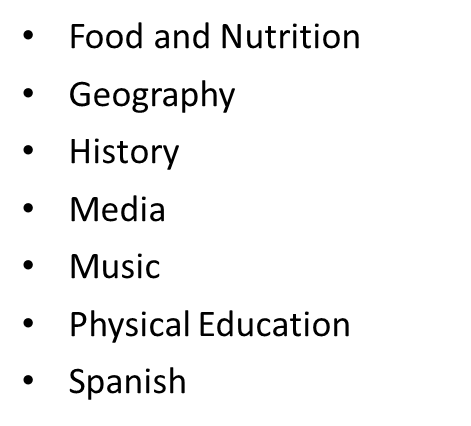 What next?
What is Unifrog?
Unifrog is a one-stop-shop where students can easily explore their interests, then find and successfully apply for their next best step after school.

Unifrog will help you to explore your key interests and what career paths you can take to reach your goals!
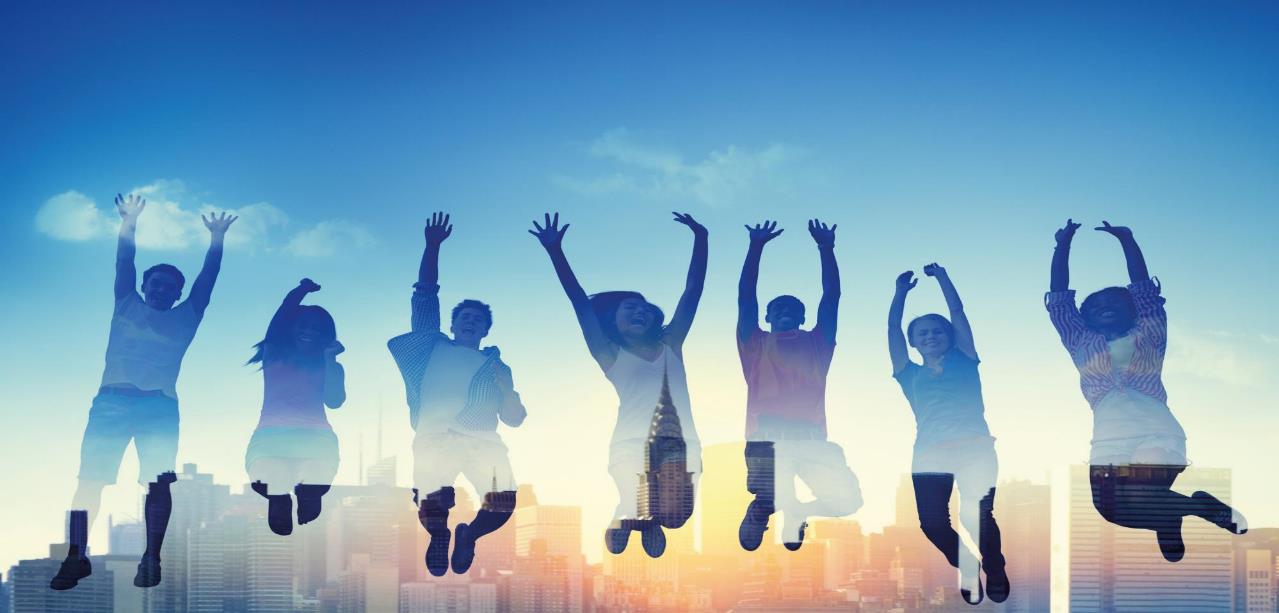 Exploring pathways
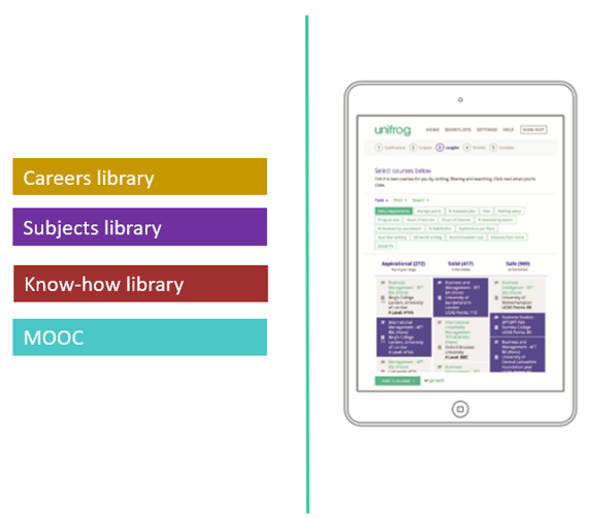 Use the tools in the Exploring pathways section to research the career pathways and subject fields that lie beyond school or college and understand how to access them.
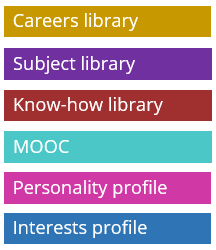 Searching for opportunities
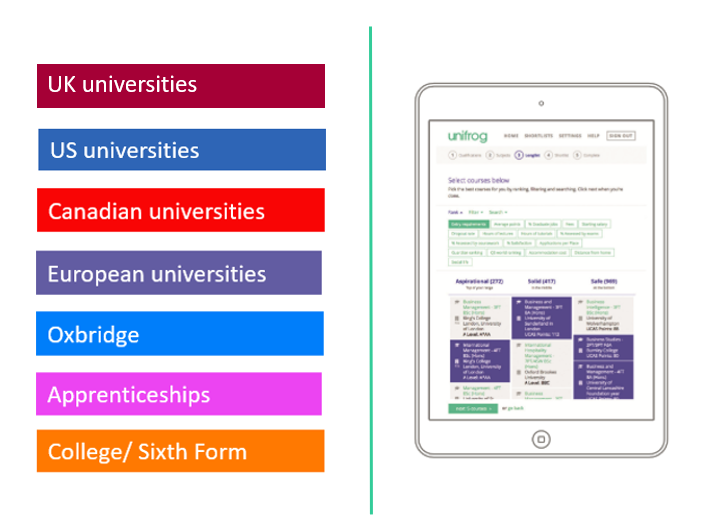 Use the tools in the Searching for opportunities section to compare universities, degree options, apprenticeships and college courses.
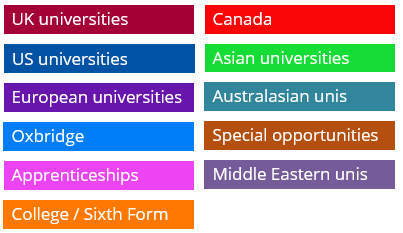 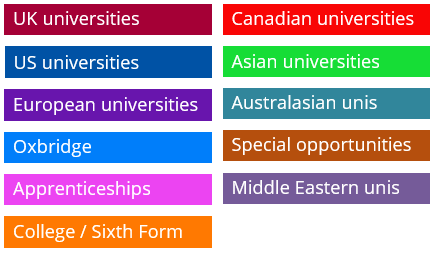